TRƯỜNG MẦM NON  ĐẠI HOÀ
GIÁO ÁN CHUYÊN ĐỀ
Lĩnh vực : Phát triển nhận thức
Hoạt động: Làm quen với toán
Đề tài: Tách, gộp nhóm số lượng 6 bằng nhiều cách 
 Đối tượng: 5-6 tuổi
Thời gian: 30-35 phút
GV: Nguyễn Thị Hồng Châu
2.1: ¤n thªm, bít trong ph¹m vi 6
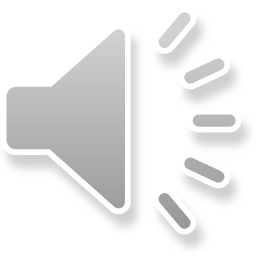 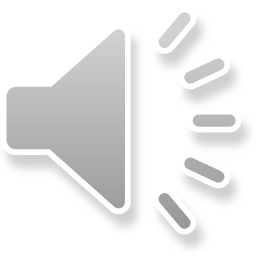 6
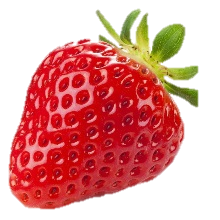 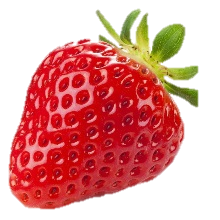 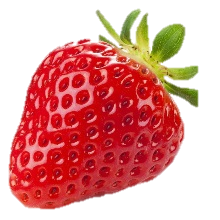 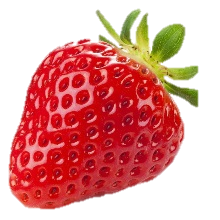 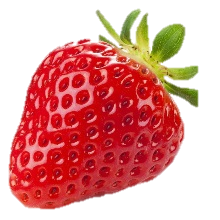 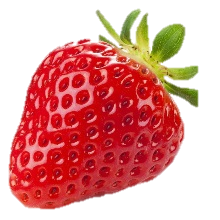 1
5
Cách 1
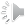 6
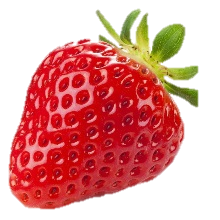 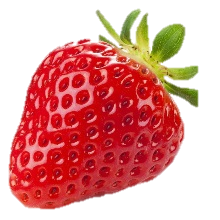 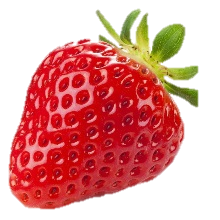 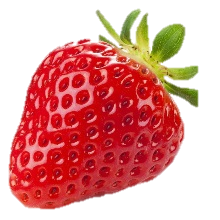 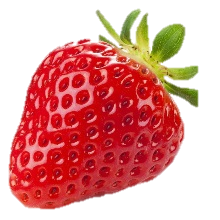 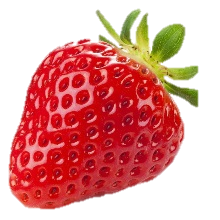 4
2
Cách 2
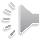 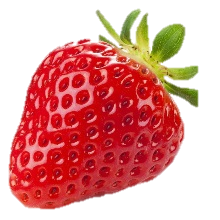 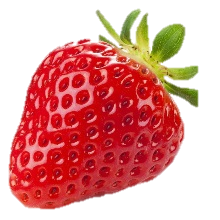 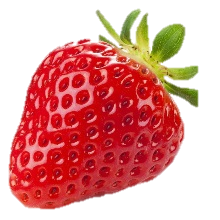 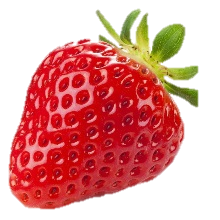 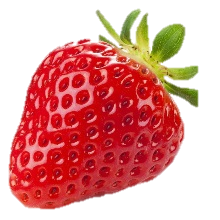 6
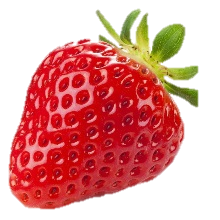 3
3
Cách 3
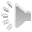 6
6
6
1
3
2
5
3
4
Tách nhóm 6 đối tượng ra 2 phần có: 3 cách
Trò chơi 1:
    Mảnh ghép kỳ diệu
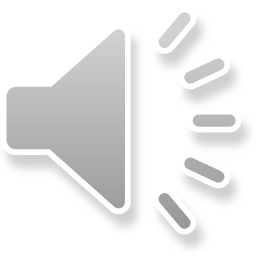 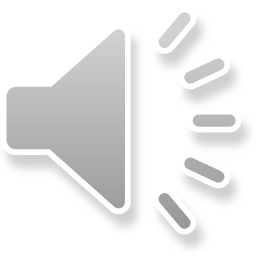 Trò chơi 2:
    Thi xem ai nhanh
3: Kết thúc